PaaSの起源
ASPからSaaSへ、ホスティングからIaaSへ
オンプレミス
サービスプロバイダ
クラウド
ASP
(Application Service Provider)
ネットワーク上のサーバーにパッケージソフトを搭載してネットワーク越しに提供
SaaS
アプリケーションを「サービス」として提供し、従量課金
アプリケーション
SaaS
ミドルウェア
PaaS
OS/ハードウェア
Hosting/Housing
データセンターのサーバーをネットワーク越しに提供
IaaS
リソースを「サービス」として提供し、従量課金
IaaS
SaaSとASPの違い – マルチテナント
顧客
顧客
顧客
顧客
顧客
顧客
データセンター
データセンター
アプリ
アプリ
アプリ
アプリ
サーバー
サーバー
仮想化
サーバー
サーバー
サーバー
サーバー
または
データセンター
アプリ
アプリ
アプリ
共有を前提とした設計
データの分離、セキュリティに配慮
メンテナンスコストが低い
リソースの利用効率が高い
仮想化
サーバー
サーバー
パッケージをそのまま使用
PaaSの誕生
Salesforce (1999)
Salesforceの顧客から、Salesforceが持っているデータベース、ワークフローなどの機能を使ってCRM以外のアプリを作成したいという要望が高まった
User
App
Salesforce
APIを整備して公開 (2007.7)

→Force.com
→database.com (2011)
User
App
Workflow
Database
Other
Force.comのターゲットマーケット
全社規模の基幹システムであればコストをかけてシステムを開発できる
消費者



全社



部門



グループ
部門レベルでは、コストをかけられない一方で変化の速度が速いため、改修が頻繁に起こるため、IT部門もSIerも対応しにくい。
このためユーザーが自分で作る必要があるが、一から作るのは大変なため、何からのツールが必要。

→Notesのマクロ
→Excel/Access
ユーザーのタイプ
コンテンツ　　　データ　　　　 プロセス　  トランザクション
アプリケーションのタイプ
Excel以上、全社システム以下
開発基盤としての Lotus Notes
グループウェア＝グループ内での情報共有、コミュニケーション、コラボレーションを支援するソフトウェアスイート
グループウェアのアイデアは1960年代末からあった
様々なコミュニケーション機能をワンパッケージ化
電子メール
スケジューラ
PCの普及により情報量が増大し、情報の効率的共有へのニーズが増した
ライブラリ
ワークフロー
（電子決裁）
BBS
電子会議室
インターネットの商用利用開始は1988年
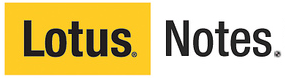 (1989)＝インターネット直前
Lotus Notesが大企業に受け入れられた理由
細い回線でも効率的にレプリケーションを行うことができ、複数の拠点を持つ大企業にとって使い勝手が良かった
強力で柔軟なスクリプトにより、ワークフローを比較的簡単に作り込むことができた
Lock-in
IaaSではAWS、PaaSではSalesforceが先行
http://www.srgresearch.com/articles/amazons-cloud-iaas-and-paas-investments-pay
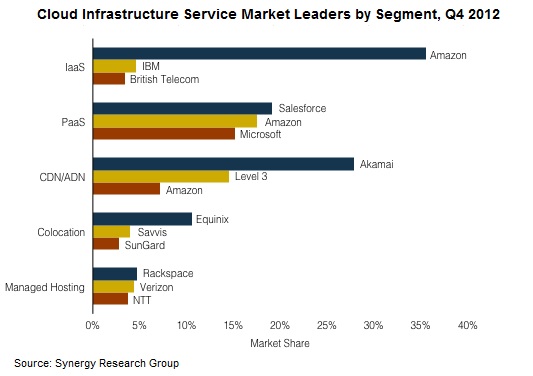 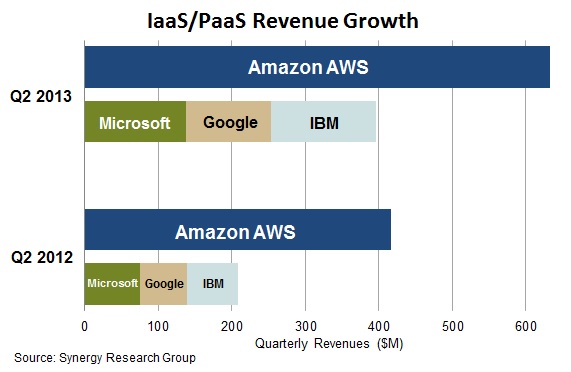 http://www.srgresearch.com/articles/ibm-microsoft-and-google-still-playing-catch-amazon-iaaspaas-market
Salesforce1
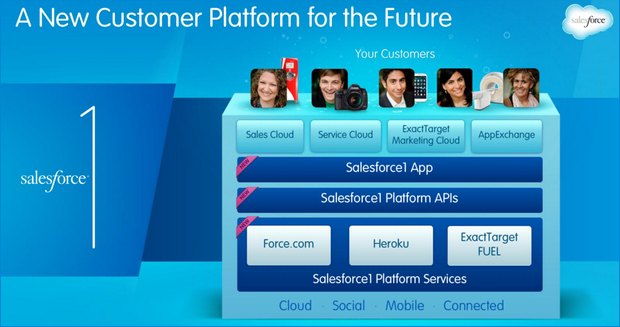 Salesforceプラットフォームを一新
モバイル対応
アプリマーケット
PaaSのサポート範囲にはバラツキがある
アプリケーション
フレームワーク
開発ツール
運用・管理ツール

の重要性が増してきている
ミドルウェア
SaaS
OS
IaaS
ハードウェア
PaaSのサポート範囲にはバラツキがあり、複数のPaaSを組合わせたもの(BaaSなど)もある。また、PaaS用の開発環境や運用・管理ツールなども各種発表されており、これらの組合せにより環境は千差万別になっているのが現状。
BaaS (Backend as a Service)/MBaaS
BaaS
アプリケーション
モバイルサービスを構築する際に共通して必要となる機能をサービスとして用意し、パッケージで提供する
ミドルウェア
ユーザー管理
SaaS
BaaS
OS
プッシュ通知
PaaS
ソーシャルメディア連携
IaaS
ハードウェア
課金・決済処理
同期・共有・バックアップ
BaaSは元々モバイル向けサービスとして発表されたが、最近ではモバイル用のBaaSをMBaaSと呼ぶこともある
ユーザー間のチャット
ロケーション連携
マッシュアップ開発のベースとしてのPaaS
クラウドサービス
マッシュアップ開発
IT の深い知識がなくても、既存のWebサービスAPIを組み合わせて、短期間でアプリケーション開発を行うこと。新しい開発技法として注目されている。
API
クラウドサービス
API
自社サービス
マッシュアップ
OSSパッケージ
API
様々なWebサービスやBaaSなどのサービス、豊富なOSSなどにより、新たなプログラミングをせずにアプリケーションを開発することが可能になってきた
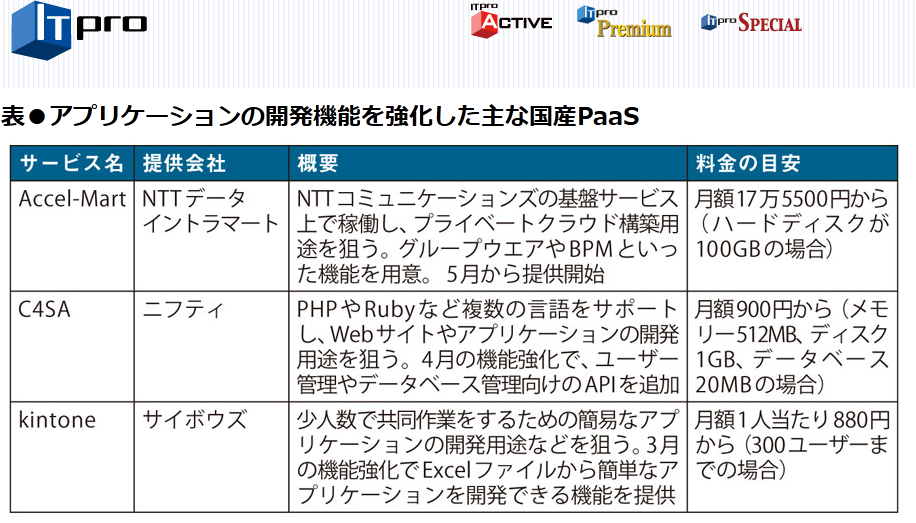 http://itpro.nikkeibp.co.jp/article/COLUMN/20130412/470583/
PaaSの相互運用性を確保するTOSCA
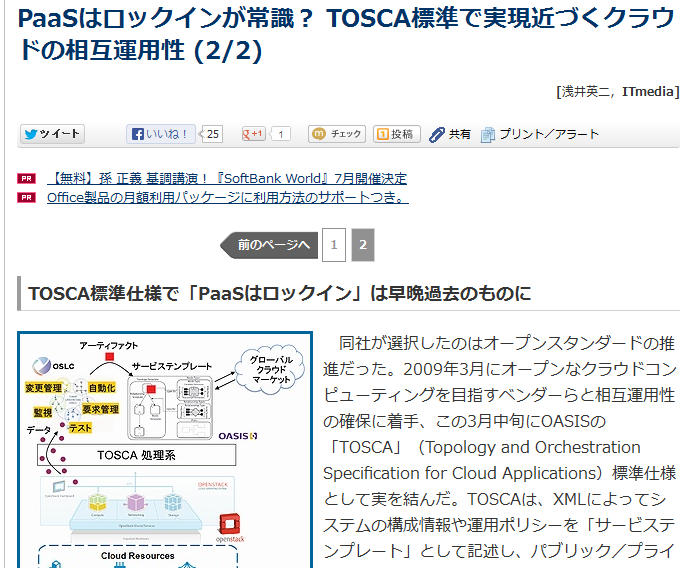 http://www.itmedia.co.jp/enterprise/articles/1305/14/news025_2.html